Структурное подразделение «Детский сад №13 комбинированного вида» МБДОУ «Детский сад «Радуга» комбинированного вида»
«Деятельность педагога в системе дистанционного обучения»
Подготовила: воспитатель
Овакимян Т.Г.
Актуальность
В условиях эпидемиологической ситуации и режима повышенной готовности изменилось многое: жить и работать на самоизоляции приходится по-новому. Сегодня не осталось ни одной сферы деятельности, которую бы ни коснулись изменения. Образование не осталось в стороне. Оно вышло на новый формат взаимодействия всех членов этого процесса.  Перестраиваться пришлось и  дошкольной системе образования. 
      В сложившихся условиях деятельность педагога переформатировалась,  изменив основные формы работы с детьми и родителями на дистанционный режим.
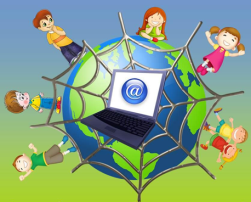 Дистанционное обучение – способ организации процесса обучения, основанный на использовании современных информационных и телекоммуникационных технологий, позволяющих осуществлять обучение на расстоянии без непосредственного контакта между преподавателем и учащимся.
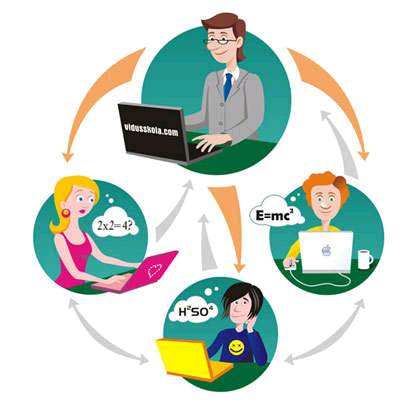 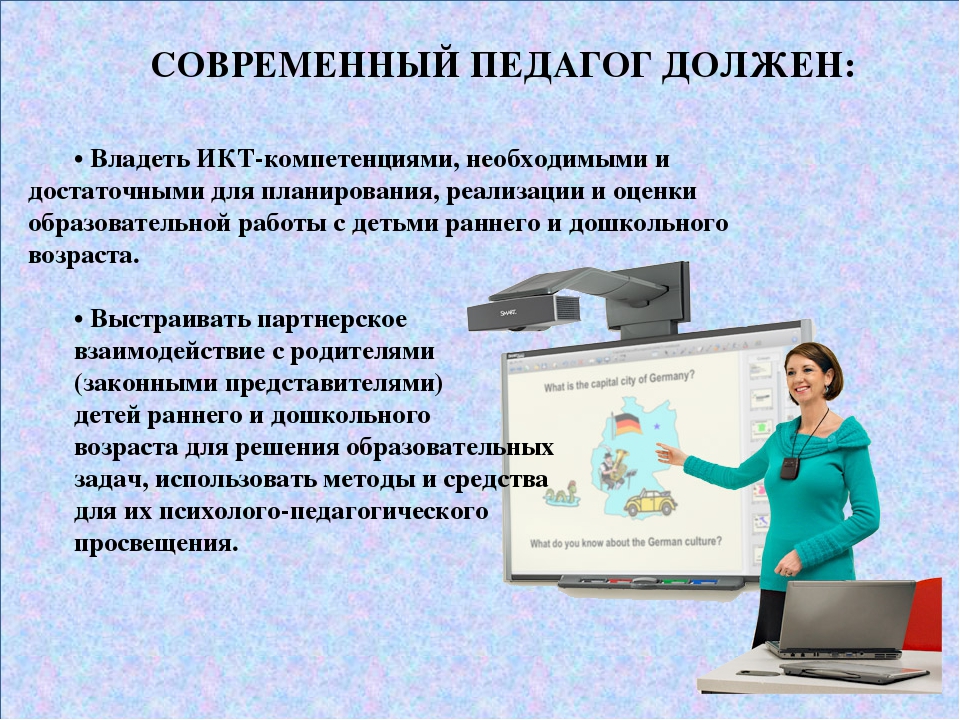 Режимы взаимодействия педагога и обучающегося:
Offline – местонахождение и время не является существенным, так как все взаимодействие организовывается в отложенном режиме.

Online – обучающийся с родителем (законным представителем) и педагог находится у автоматизированного рабочего места.
Для проведения педагогом дистанционного занятия необходимо:
выстроить индивидуальный образовательный маршрут для каждого ребенка за счет возможности выбора уровня и вида представления материала и согласовать его с заказчиком;
разработать конспекты занятий и подготовить демонстрационный и раздаточный материал к занятиям с элементами видео и аудио, с включением иллюстраций и анимации;
организовать щадящий режим обучения, нормируя количество времени, проводимого за компьютером;
разработать и осуществить социальную программу работы с семьей, обязательное включение родителей в процесс обучения ребенка, выработка совместной политики общения.
Организация педагогом дистанционного обучения.
1. Разработка конспекта.
Алгоритм разработки конспекта к дистанционному занятию:
определение темы дистанционного занятия;
определение типа дистанционного занятия;
постановка цели занятия;
выбор наиболее оптимальной по техническим и технологическим особенностям модели и формы дистанционного занятия;
определение длительности дистанционного занятия, исходя из возрастной категории обучающихся.
2. Выбор наиболее удобного способа доставки учебного материала.
С родителями (законными представителями) обговаривается заранее каким образом им будет доставляться учебный материал к данному занятию. Это может быть скачивание с сайта ДОУ файла и распечатка или использование других мессенджеров.
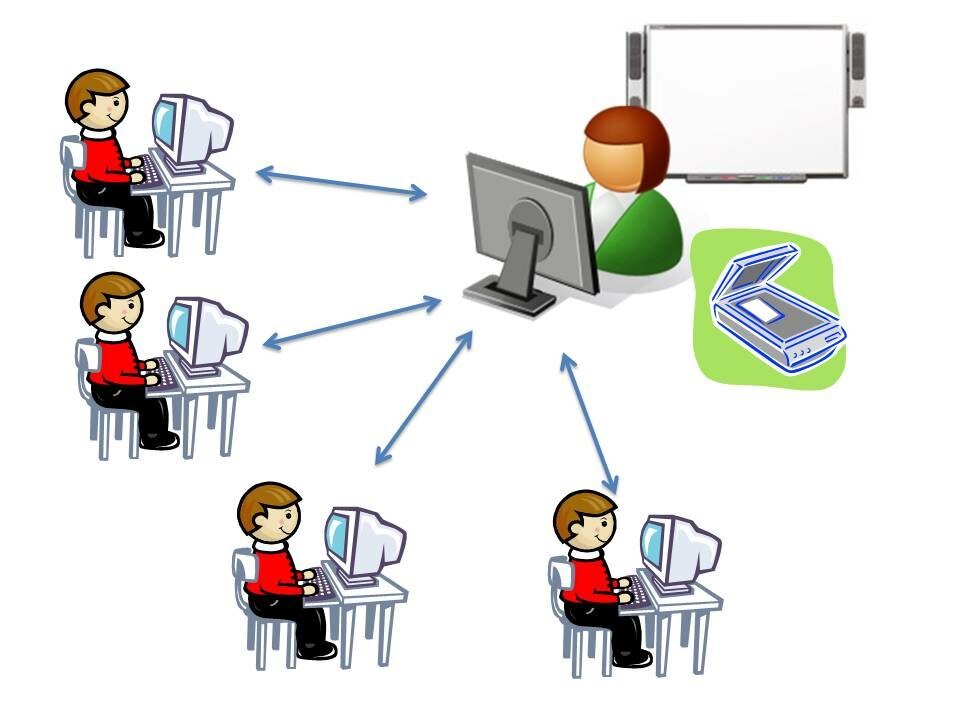 3.Подготовка методических рекомендаций для родителей.
Методические рекомендации  делятся на два типа:
Индивидуальные – в рекомендациях педагог прописывает в чем необходимо поупражнять или какие знания и навыки необходимо закрепить ребенку для проведения следующего занятия, и выкладывает их в личный кабинет заказчика.
Общие – рекомендации по предварительной работе к следующему занятию, размещаются в методической копилке Виртуального детского сада вместе с конспектом и дистанционным занятием в режиме offline.
4. Проведение занятия. Анализ занятия.
После проведения дистанционного занятия педагог анализирует удалось ли достичь поставленных целей, какие при этом возникли трудности со стороны обучающихся, родителей (законных представителей), так и самого педагога.
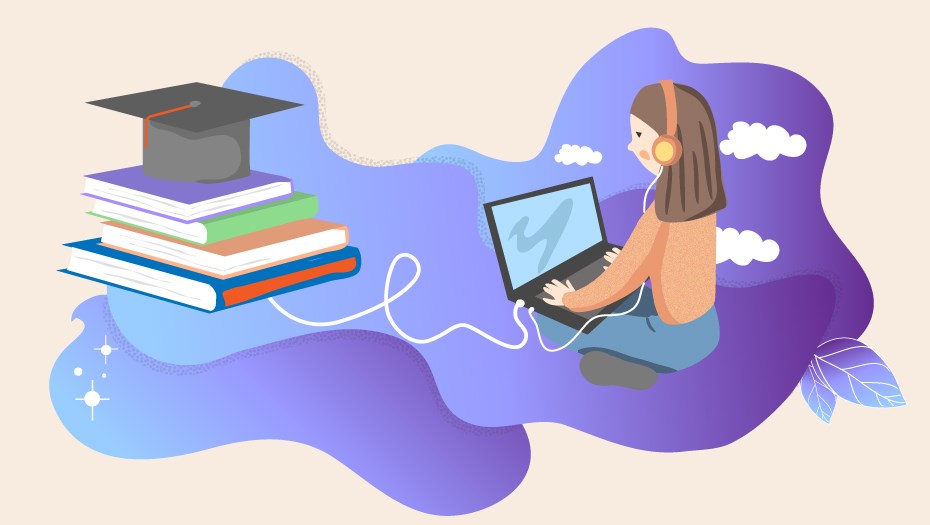 Психологические аспекты организации обучения с использованием дистанционных технологий.
Трудности педагога психологического порядка:
неумение вести себя в ходе педагогического мероприятия перед камерой, сложности в личном общении;
установление межличностных контактов между участниками образовательного процесса;
создание благоприятного психологического климата при реализации образовательных программ дошкольного образования с использованием дистанционных образовательных технологий;
соблюдение норм и правил телекоммуникационного этикета.
Трудности обучающегося:
психологический дискомфорт от нахождения в непривычной среде;
изолированность от сверстников;
желание скрыть истинные чувства.